Краевая программа «Качество Кубани» Виноделие .
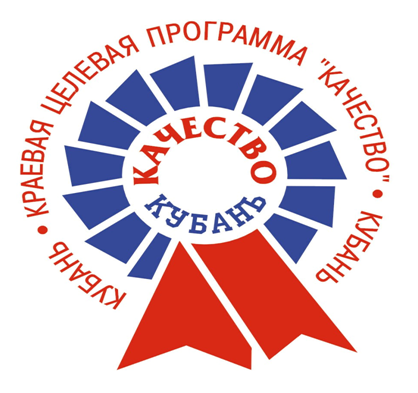 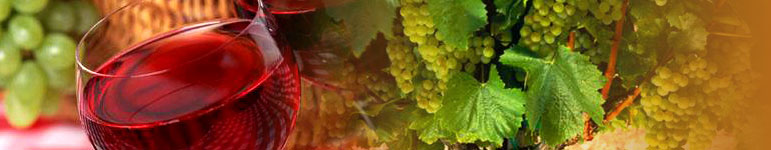 Внеклассное мероприятие  для 11 класса
Разработала учитель географии
МБОУ СОШ № 29 Темрюкского района
Алексеева Л.И.
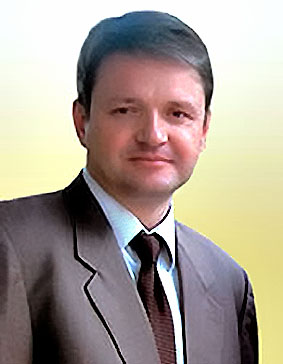 В своем выступлении губернатор отметил, что «вино - это часть образа Краснодарского края, вино должно прославлять Кубань. За последние семь лет его производство увеличилось в девять раз. Бренд «Вина Кубани» уже работает»
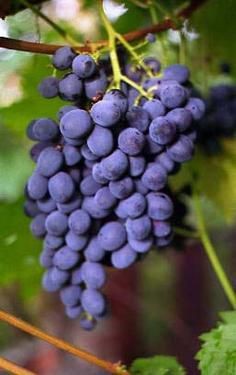 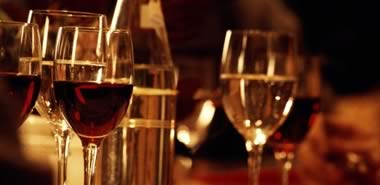 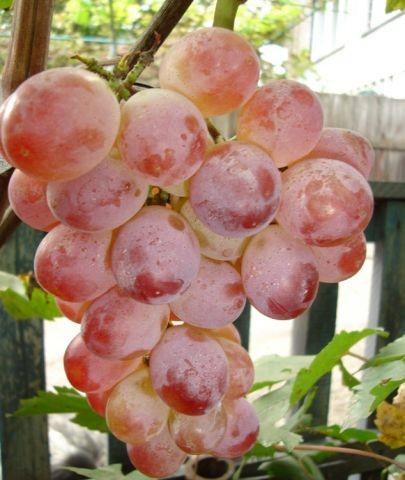 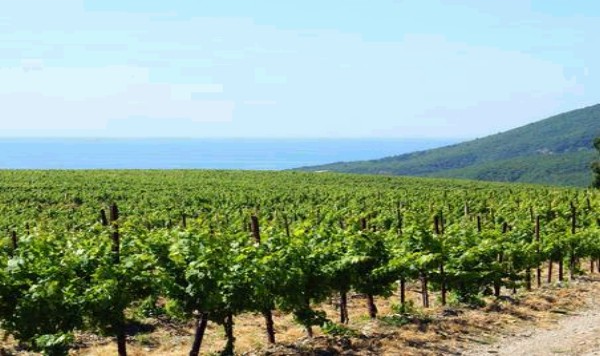 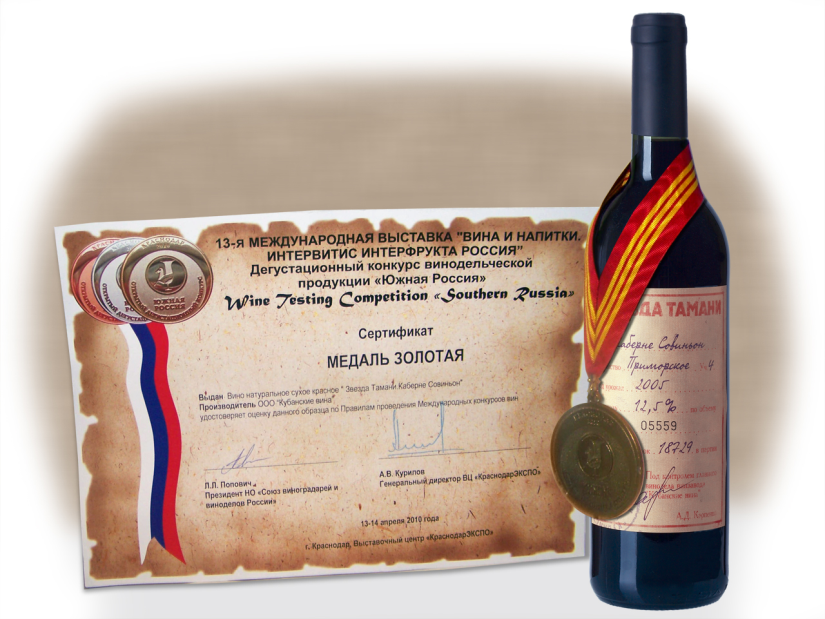 Зао «Детчинский завод»
ООО «Кубанские вина»
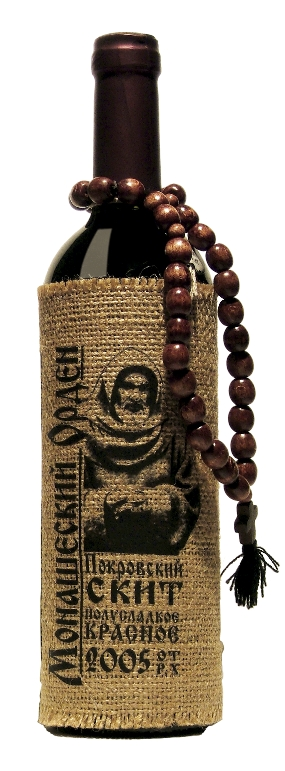 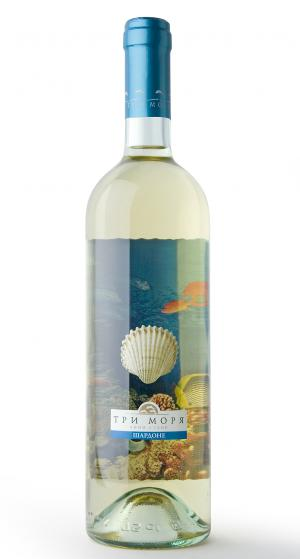 ЗАО «Приморское»
ЗАО 
«Фонтал»
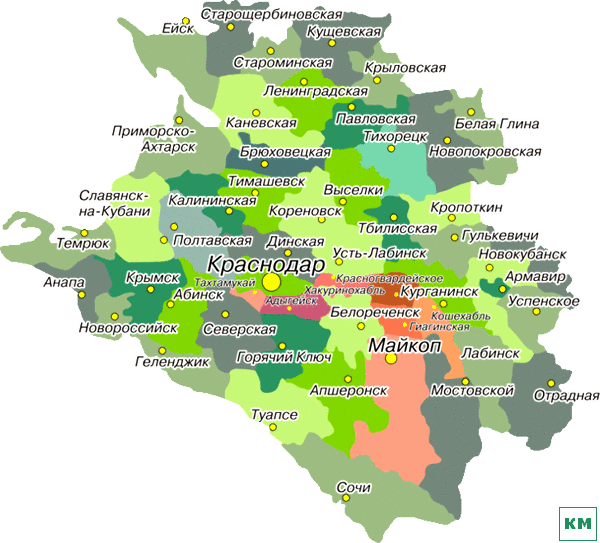 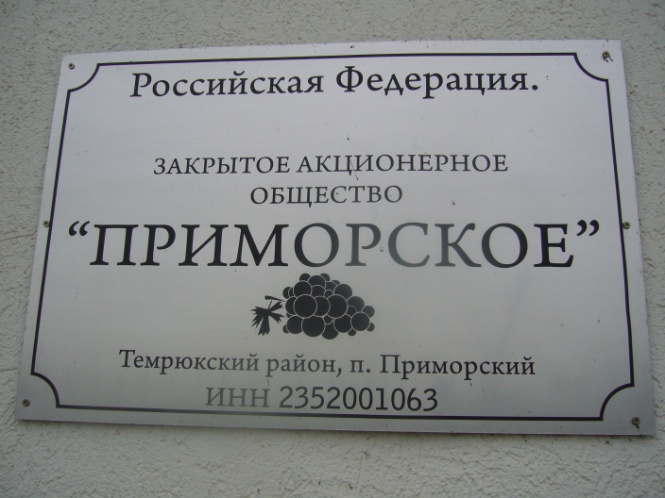 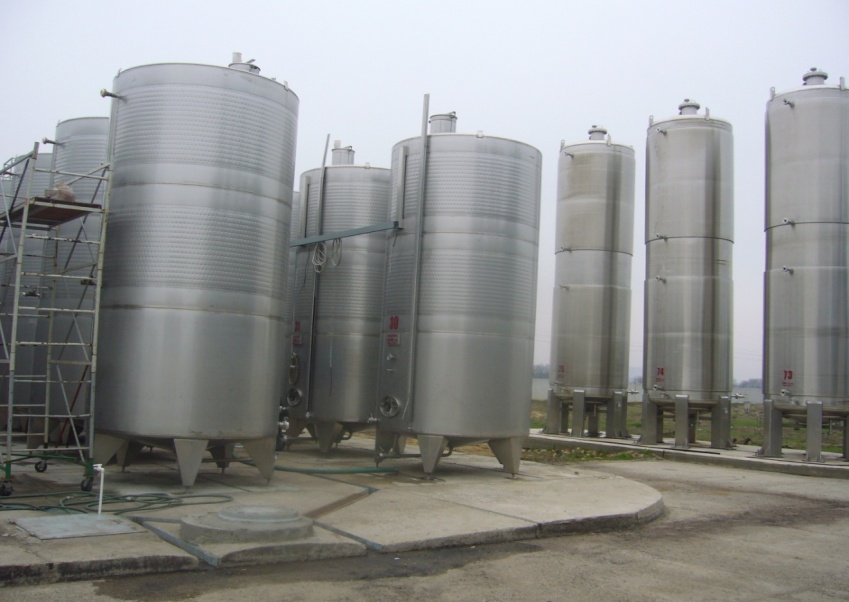 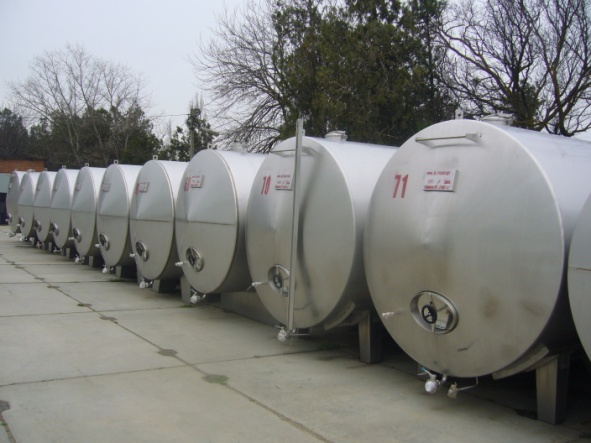